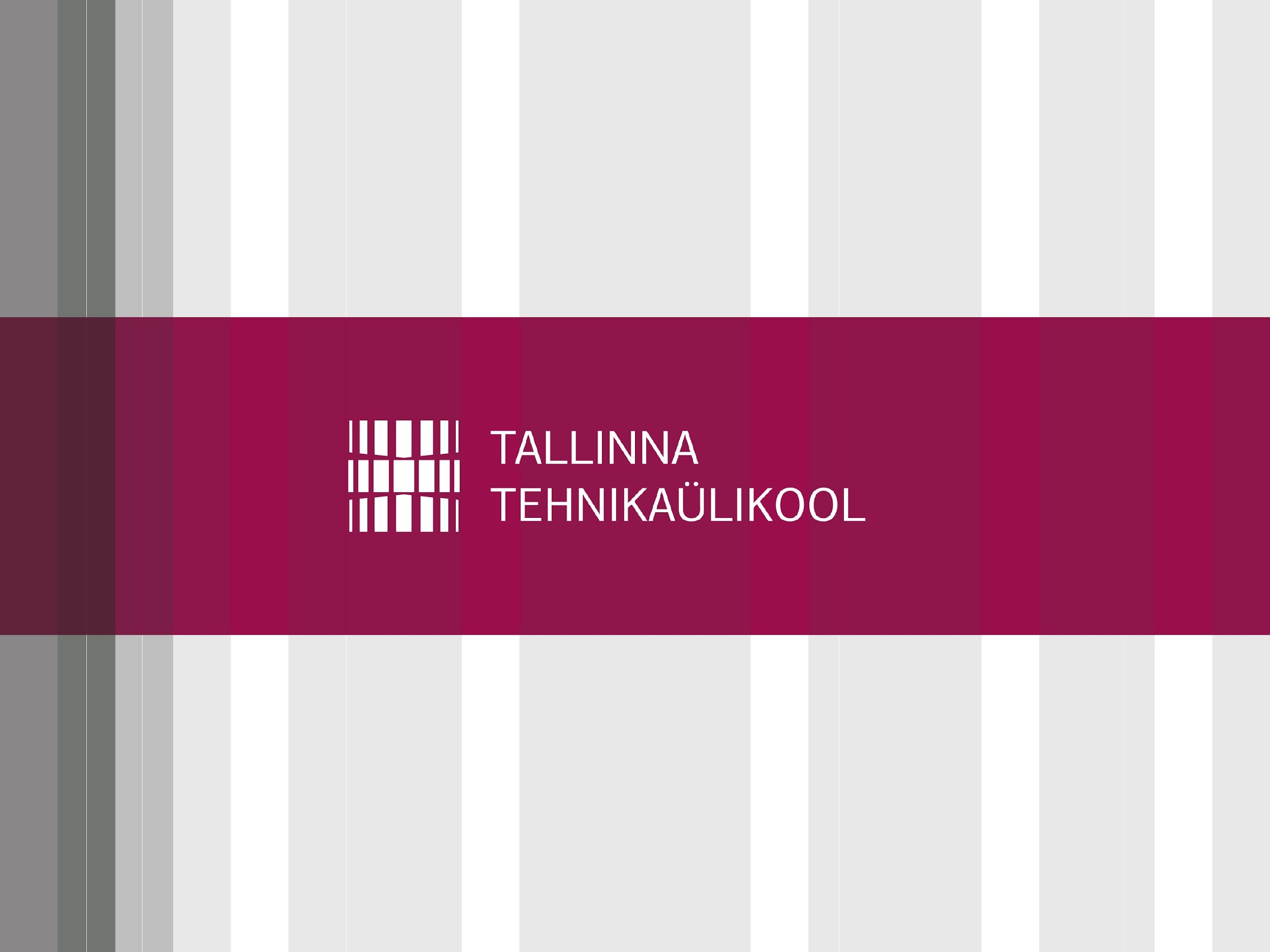 Lab 13
What are pointers and why we need to use them?
They are variables like everything else
Variable with a value of memory address
Must, when we are doing dynamic memory allocation 




NB! Right now we do not talk about this. This will be major topic in Programming II
Pointers - What?
Arrays
Strings
Streams
FILE
stdin
stdout
stderr
Function
Pass by reference
Return memory address
Return block of memory
Function pointers
Dynamic memory allocation
typeless pointers (void)
Data structures
Trees
Function pointers
Access and modify values in registers
...
Operations with pointers
Visual presentation
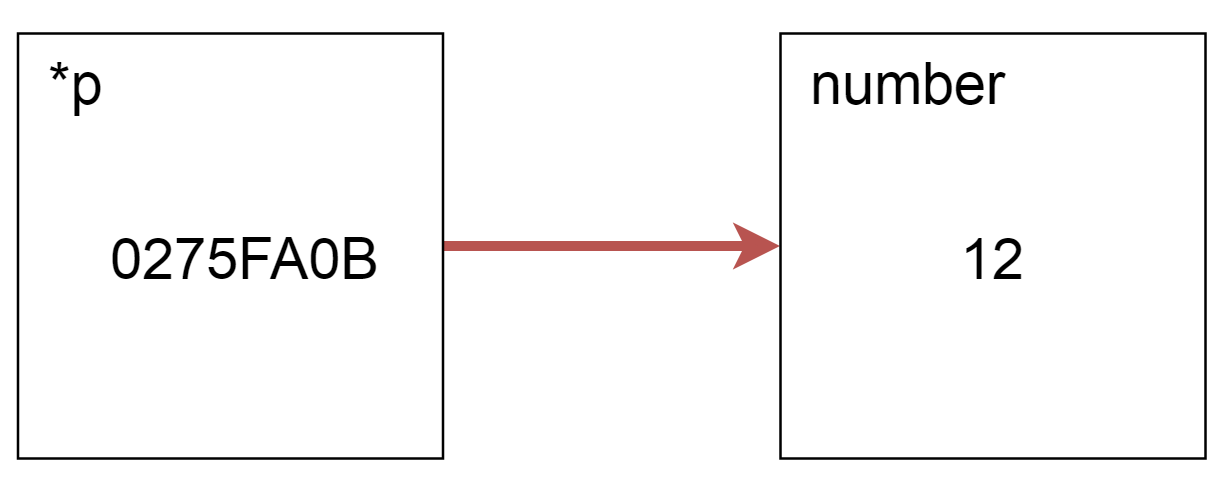 Visual example in code
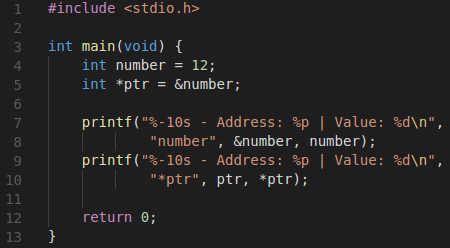 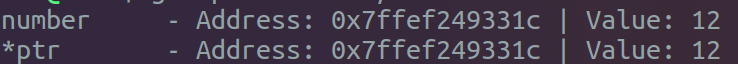 NULL pointer
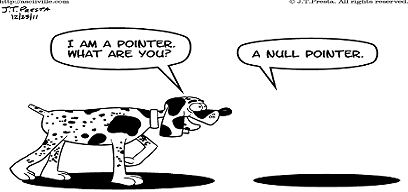 Fun video
NULL pointers cont.
A pointer can be set to NULL
datatype *pointer = NULL
Pointer variable that has been declared but not yet assigned a value is considered uninitialized.
You cannot dereference a NULL pointer (Segmentation fault):
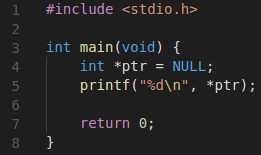 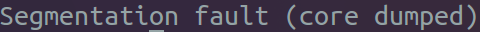 Visual example
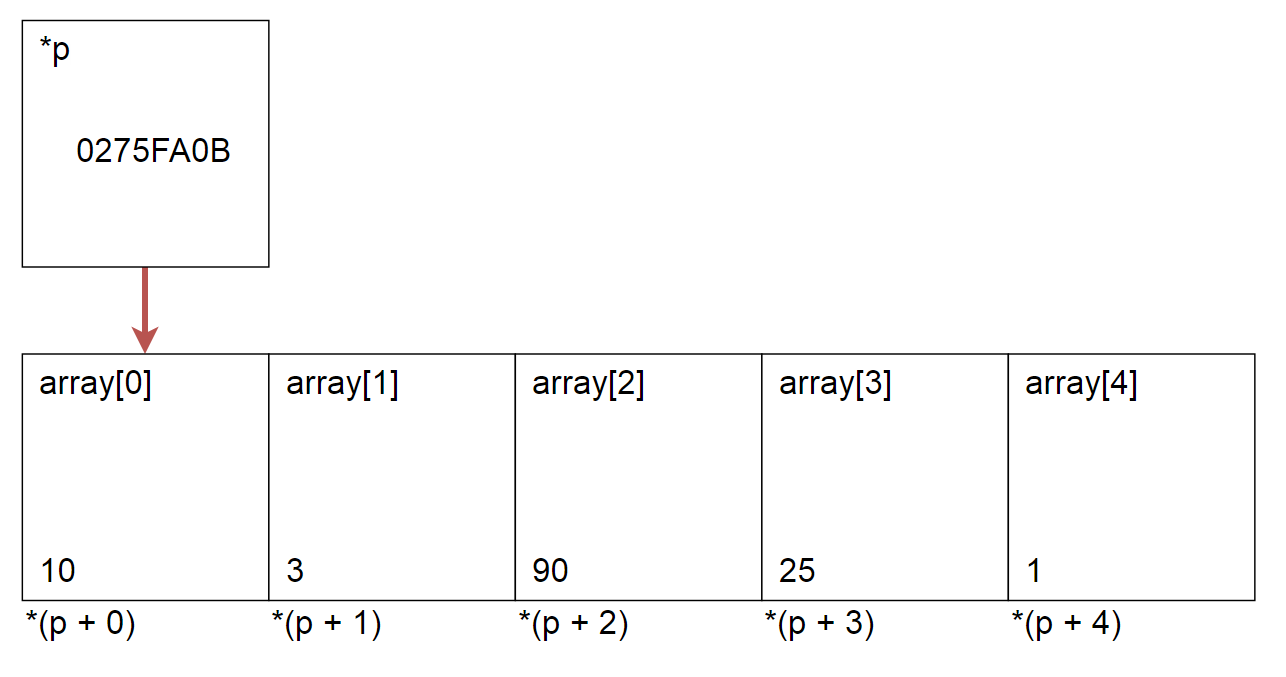 Visual example
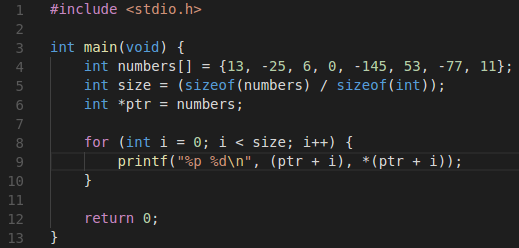 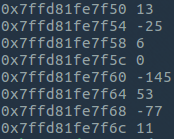 Pointers in functions
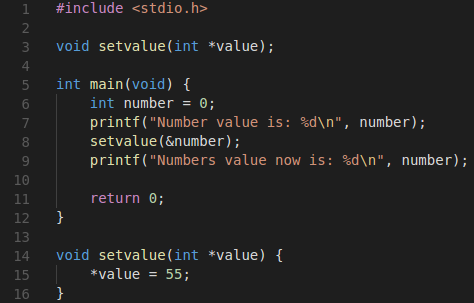 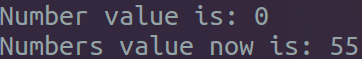 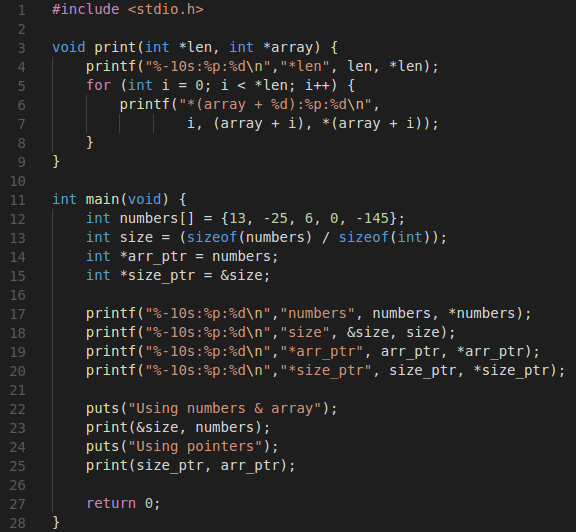 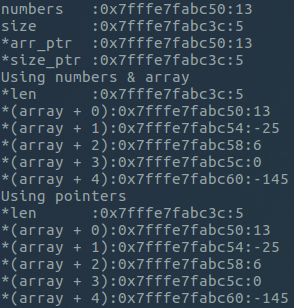 Practical Work
Task 0 - Warmup

Write a program, that prints the value and address of a given variable. Create the variables yourself.
Both the printing and assigning the pointer to the variable must be in a seperate functions. Function must take the pointer as a parameter.
What is Cryptography
Discipline or techniques employed in protecting integrity or secrecy of electronic messages by converting them into unreadable (cipher text) form. Only the use of a secret key can convert the cipher text back into human readable (clear text) form. Cryptography software and/or hardware devices use mathematical formulas (algorithms) to change text from one form to another.
Example of crypting
Caesar Cipher
Create a program, which is able to crypt and decrypt user input message by using Caesar cipher 1p
Program should support (the more you do the more points you get):
uppercase letters [A-Z] MUST HAVE!
lowercase letters [a-z] 0.5p
numbers [0-9] 0.5p
punctuation marks and whitespaces not ciphered 
[ \t\n\v\f,._!?:;[]()@#$%^&*+/=-`”’\] 0.5p
Working menu 0.25p
Pointers 0.5p
Pointer arithmetic 0.5p
Create key from string (function) 0.5p

Hint: You can pass the pointer to the first element of string to function.
Program must use functions!
Program must not have global variables!
0p if those rules are violated.
Additional reading
5 minute guide [ Link ]
Pointer basics [ Link ]
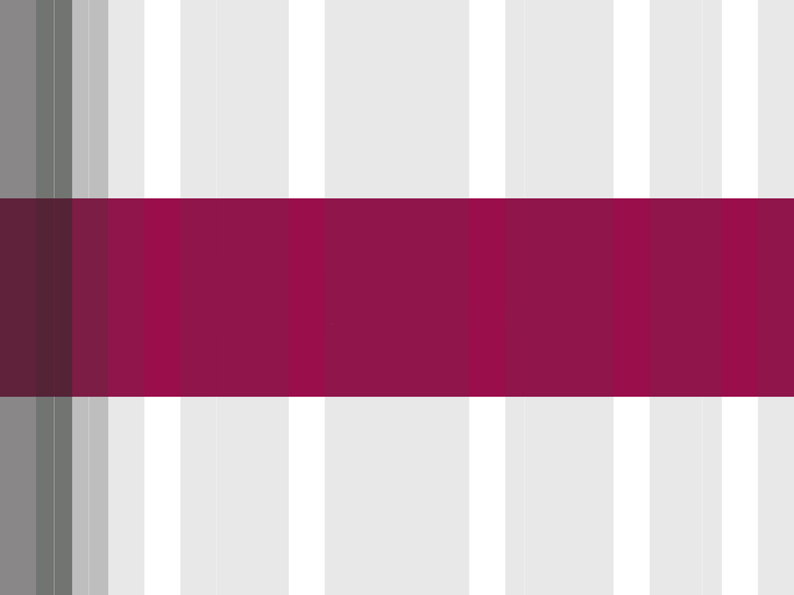 Questions?